รายงานความก้าวหน้าตัวชี้วัด คปสอ.กะพ้อ
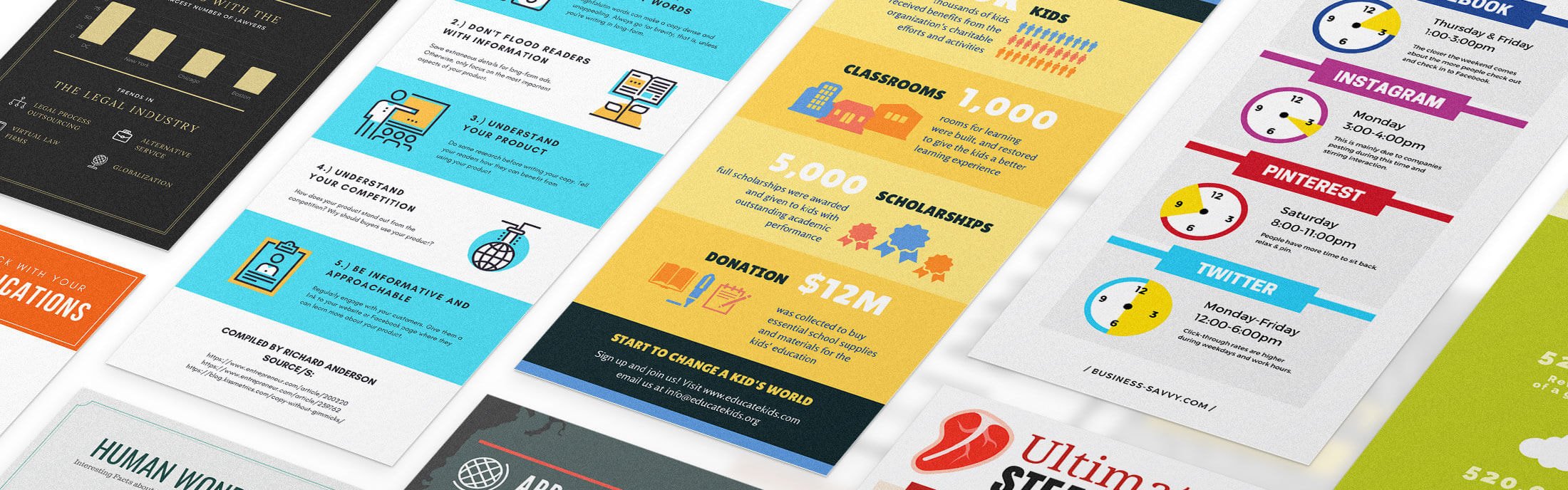 ปีงบประมาณ  2565 ประจำเดือน พฤษภาคม 2565
รายงานความก้าวหน้าตัวชี้วัด คปสอ.กะพ้อ
ณ 31 พฤษภาคม 2565
ยุทธศาสตร์ที่ 1 (PP&P EXCELLENCE)  13  ตัวชี้วัด
3
4
1
2
ร้อยละหญิงหลังคลอดได้รับการดูแล 3 ครั้ง ตามเกณฑ์ มากกว่าร้อยละ 75
หญิงตั้งครรภ์ได้รับการฝากครรภ์คร้งแรก เมื่ออายุครรภ์ ≤12 สัปดาห์มากกว่าร้อยละ 80
หญิงตั้งครรภ์ได้รับการดูแลก่อนคลอด 5 ครั้ง ตามเกณฑ์มากกว่าร้อยละ 75
อัตราส่วนตายของมารดา
 ไม่เกินร้อยละ 17 ต่อการเกิดมีชีพแสนคน
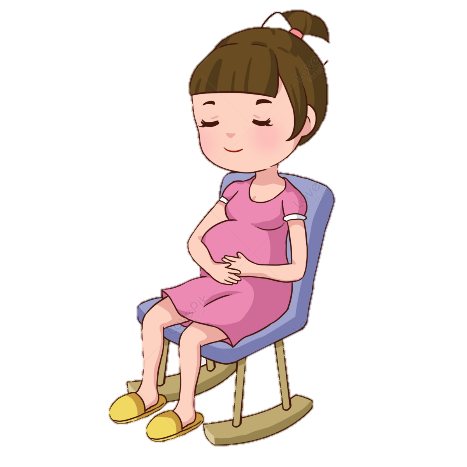 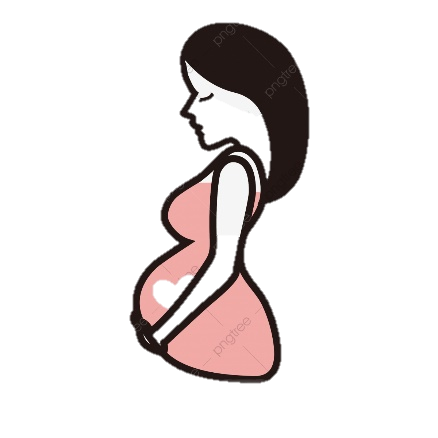 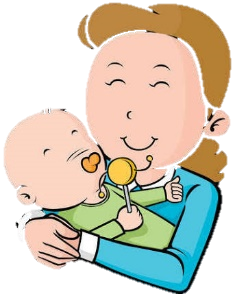 0
74.11
74.63
54.05
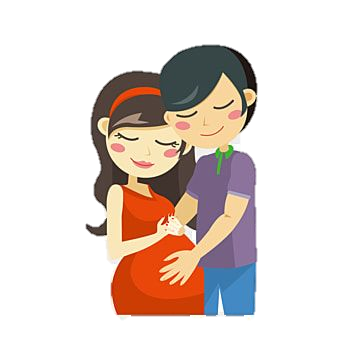 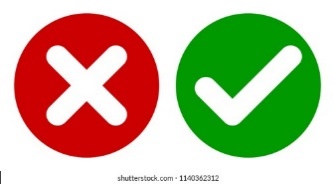 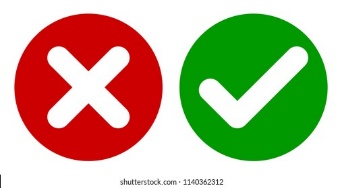 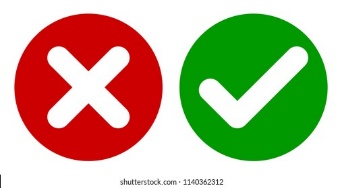 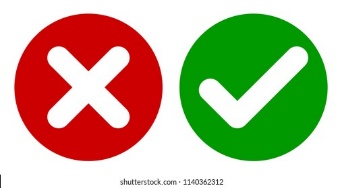 ผ่าน
ไม่ผ่าน
ไม่ผ่าน
ไม่ผ่าน
รายงานความก้าวหน้าตัวชี้วัด คปสอ.กะพ้อ
ณ 31 พฤษภาคม 2565
ยุทธศาสตร์ที่ 1 (PP&P EXCELLENCE)  13  ตัวชี้วัด
7
5
6
ความครอบคลุมของการได้รับวัคซีนแต่ละชนิดครบตามเกณฑ์ ในเด็กอายุครบ 1-5 ปีเพิ่มขึ้นร้อยละ 20
ร้อยละหญิงคลอดที่ภาวะ Shock จากการตกเลือดไม่เกินร้อยละ 25
เด็็กปฐมวัยสูงดีสมส่วน ร้อยละ 64
14.04
ปี 2564
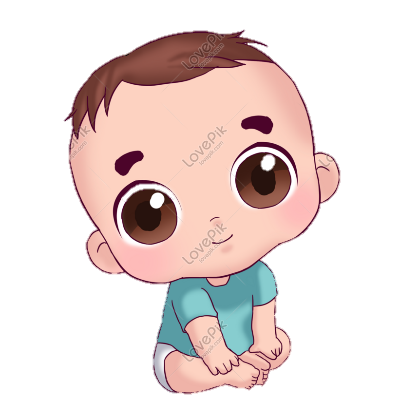 14.04
อายุครบ 1 ปี 47.43
68.67
25
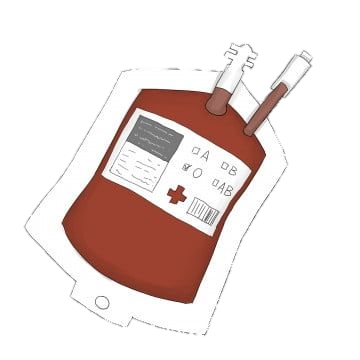 18.7
อายุครบ 2 ปี 30.09
อายุครบ 3 ปี 30.68
8.97
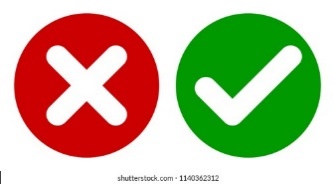 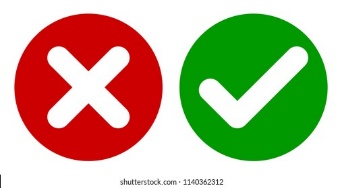 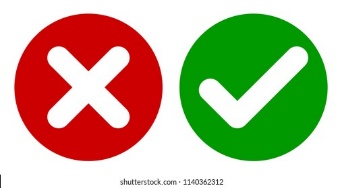 อายุครบ 5 ปี 23.59
10.68
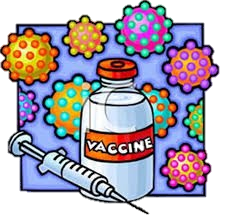 ผ่าน
ไม่ผ่าน
ไม่ผ่าน
รายงานความก้าวหน้าตัวชี้วัด คปสอ.กะพ้อ
ณ 31 พฤษภาคม 2565
ยุทธศาสตร์ที่ 1 (PP&P EXCELLENCE)  13  ตัวชี้วัด
11
10
8
9
ผู้สูงอายุติดเตียงเข้าถึงการบริการทางการแพทย์ ร้อยละ 100
ร้อยละของตำบลที่มีระบบการส่งเสริมสุขภาพดูแลผู้สูงอายุระยะยาว Long Term Care ในชุมชน ร้อยละ 98
ความครบคลุมของการได้รับวัคซีน-19 ไม่น้อยกว่าร้อยละ 70
ร้อยละของประชากรสูงอายุที่มีพฤติกรรมสุขภาพที่พึงประสงค์ ร้อยละ 50
100
8.84
57.7
100
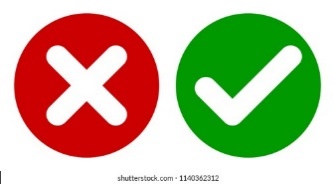 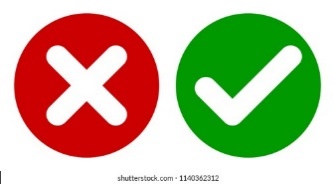 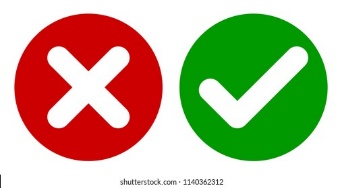 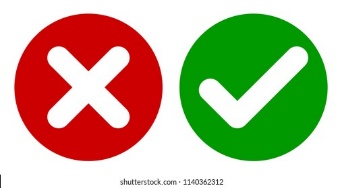 ผ่าน
ผ่าน
ไม่ผ่าน
ไม่ผ่าน
รายงานความก้าวหน้าตัวชี้วัด คปสอ.กะพ้อ
ณ 31 พฤษภาคม 2565
ยุทธศาสตร์ที่ 1 (PP&P EXCELLENCE)  13  ตัวชี้วัด
12
13
ร้อยละ 73 ของเด็ก
อายุ 3 ปี ปราศจากโรคฟันผุในฟันน้ำนม
ร้อยละ 50 ของเด็ก
อายุ 3 ปี ได้รับการตรวจสุขภาพช่องปาก
94.87
57.3
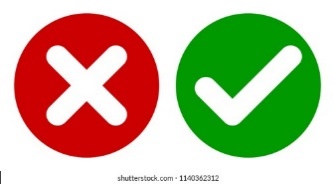 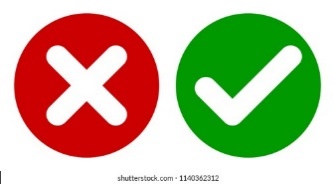 ผ่าน
ผ่าน
รายงานความก้าวหน้าตัวชี้วัด คปสอ.กะพ้อ
ณ 31 พฤษภาคม 2565
ยุทธศาสตร์ที่ 2 (SERVICE EXCELLENCE)  8 ตัวชี้วัด
3
4
1
2
อัตราการเสียชีวิตของผู้ป่วยวิกฤติฉุกเฉิน Triage Level 1 ภายใน 24 ชั่วโมงใน รพ. ระดับ F2 ขึ้นไป
ร้อยละยของอำเภอผ่านเกณฑ์คุณภาพ NCD Clinic Plus ร้อยละ 80
อัตราความสำเร็จของการรักษาผู้ป่วยวัณโรคปอดรายใหม่ เกณฑ์ ร้อยละ 88
ผู้ป่วยได้รับการรักษาด้วยยากัญชาทางการแพทย์เพิ่มขึ้นร้อยละ 5
(ทั้งที่ ER และ Admit) < ร้อยละ 12
100
62.56
0
33.33
จ่าย 1 ราย
ขั้นพื้นฐาน
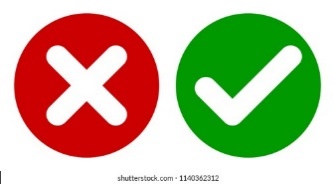 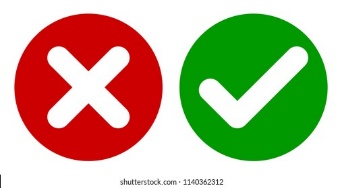 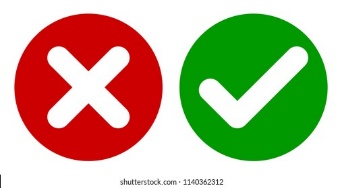 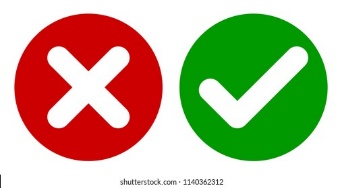 ผ่าน
ไม่ผ่าน
ไม่ผ่าน
ไม่ผ่าน
รายงานความก้าวหน้าตัวชี้วัด คปสอ.กะพ้อ
ยุทธศาสตร์ที่ 2 (SERVICE EXCELLENCE)  8 ตัวชี้วัด
7
8
5
6
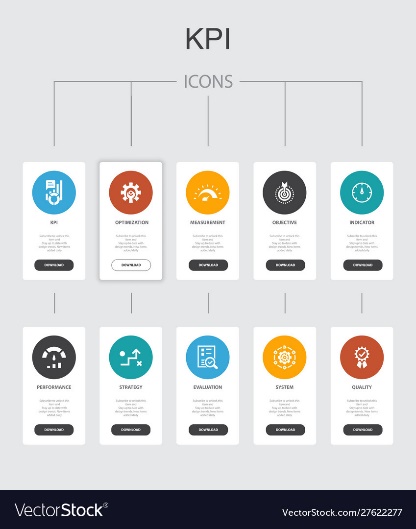 จำนวนประชาชนที่มีรายชื่อในหน่วยบริการปฐมภูมิและเครือข่ายหน่วยบริการได้รับการดูแลโดยแพทย์เวชศาสตร์ครอบครัวหรือแพทย์ที่ผ่านการอบรมและคณะผู้ให้บริการสุขภาพปฐมภูมิ ร้อยละ 54
การจัดตั้งหน่วยบริการและเครือข่ายบริการปฐมภูมิตามพระราชบัญัติระบบบริการสุขภาพ ร้อยละ 54 
( 35 แห่ง)
ร้อยละของ รพ.สต.ที่ผ่านเกณฑ์การพัฒนาคุณภาพ รพ.สต.ติดดาว ร้อยละ 100
ร้อยละของอำเภอผ่านเกณฑ์การประเมินการพัฒนาคุณภาพชีวิตที่มีคุณภาพ ร้อยละ 75
100
ผ่าน
100
ผ่าน
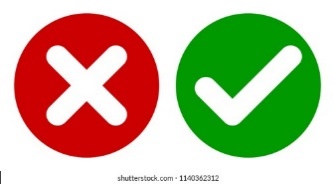 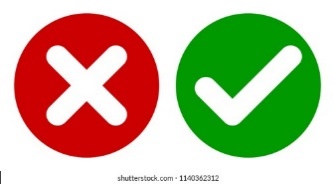 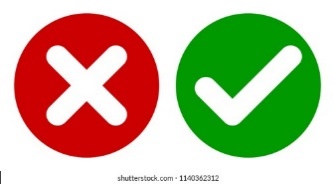 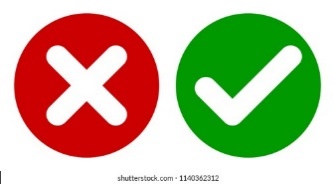 จำนวน 2 ทีม
รพ.สต.ปล่องหอย
รพ.สต.อุแตบือราแง
ผ่าน
ผ่าน
ผ่าน
ผ่าน
รายงานความก้าวหน้าตัวชี้วัด คปสอ.กะพ้อ
ยุทธศาสตร์ที่ 3 (PEOPLE EXCELLENCE) 2 ตัวชี้วัด
2
1
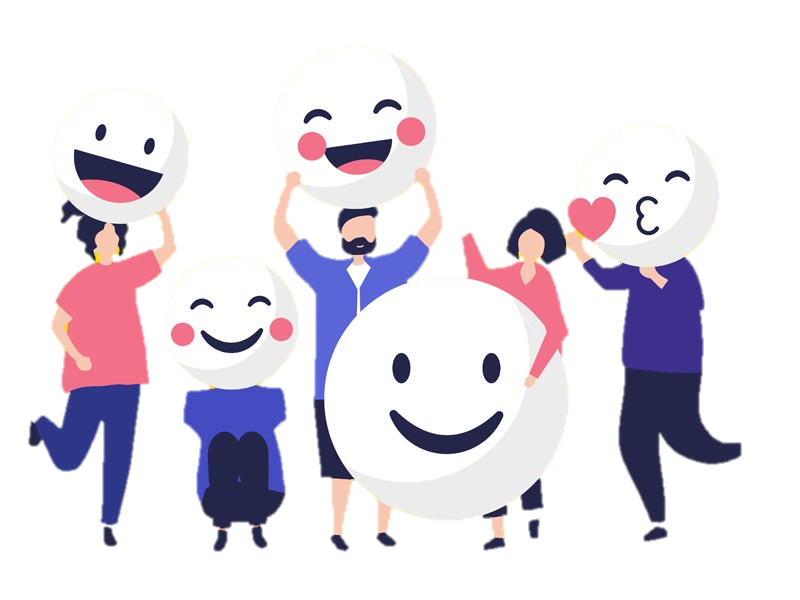 จำนวนผลงานการพัฒนาคุณภาพเพื่อสนับสนุนระบบบริการ 6 เรื่อง
ความผูกพันต่อองค์กร ไม่น้อยกว่า
 ร้อยละ 75
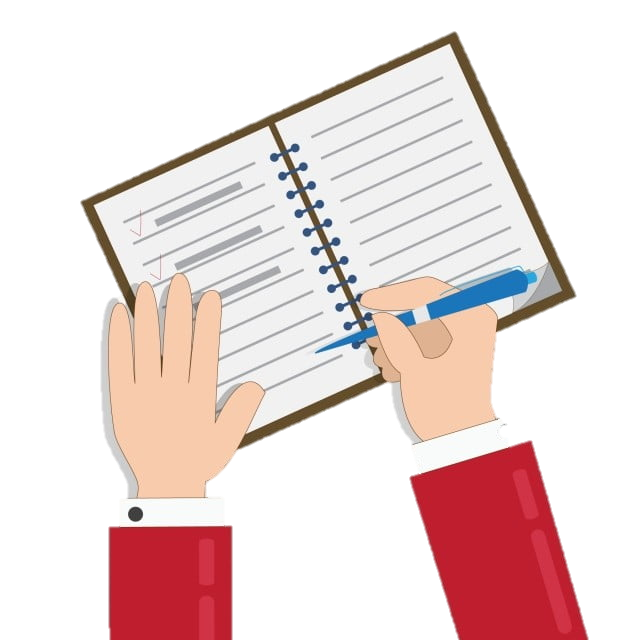 ( R2R / CQI / นวัตกรรม)
20
65.43
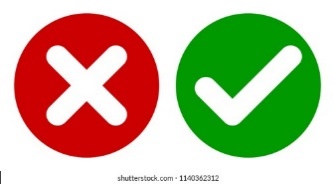 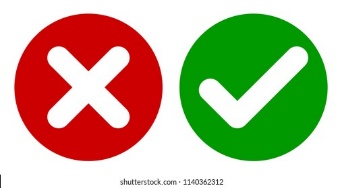 ผ่าน
ไม่ผ่าน
รายงานความก้าวหน้าตัวชี้วัด คปสอ.กะพ้อ
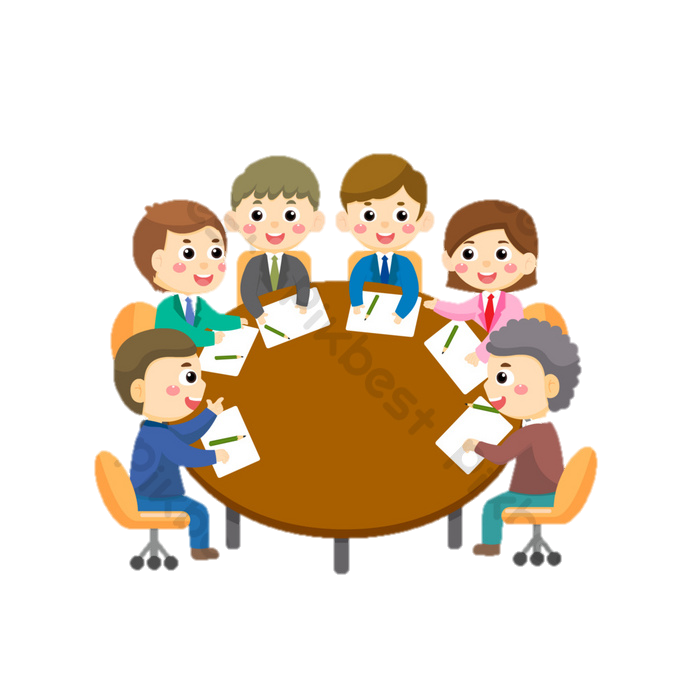 ยุทธศาสตร์ที่ 4 (GOVERNANCE EXCELLENCE) 2 ตัวชี้วัด
2
1
จำนวนโปรแกรมเพื่อสนับสนุนจุดเน้นและการทำงานของ คปสอ. อย่างน้อย 2 โปรแกรม
คปสอ.มีการดำเนินงานหลักธรรมภิบาล ทั้ง 4 ด้าน ร้อยละ 100
2
100
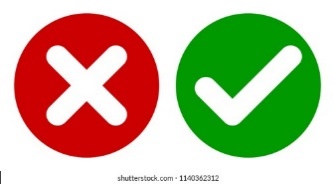 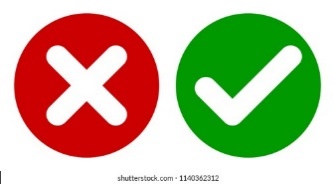 ผ่าน
ผ่าน
ยุทธศาสตร์ที่ 1 (PP&P EXCELLENCE)  13  ตัวชี้วัด
46.15
7
6
0
KPI ปีงบประมาณ 2565
ยุทธศาสตร์ที่ 2 (SERVICE EXCELLENCE)  8 ตัวชี้วัด
62.50
3
0
5
50.00
ยุทธศาสตร์ที่ 3 (PEOPLE EXCELLENCE) 2 ตัวชี้วัด
0
1
1
ทั้งหมด  25 ตัว
ยุทธศาสตร์ที่ 4 (GOVERNANCE EXCELLENCE) 2 ตัวชี้วัด
100
0
0
2
ผ่าน
ไม่ผ่าน
การบรรลุถึงวิสัยทัศน์ คปสอ.กะพ้อ
รอประมวลผล
รอประมวลผล
รอประมวลผล
รอประมวลผล
ผ่านคิดเป็น
56 %
14
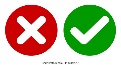 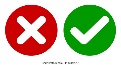 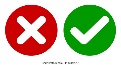 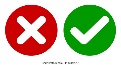 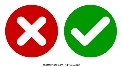 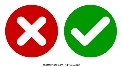 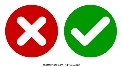 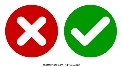 11
ร้อยละ 80 ของตัวชี้วัด
ผ่าน
ผ่าน
ผ่าน
ผ่าน
ไม่ผ่าน
ไม่ผ่าน
ไม่ผ่าน
ไม่ผ่าน
ต้องผ่าน 20 ตัวชี้วัด
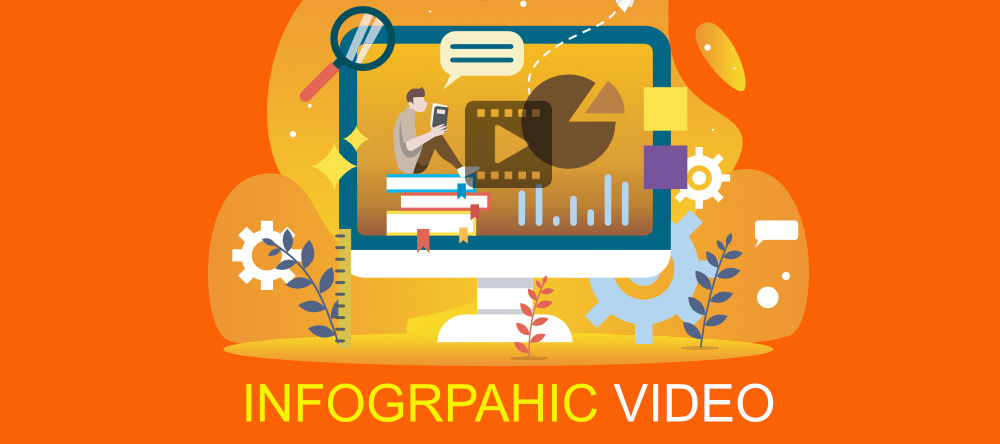 จบการนำเสนอ